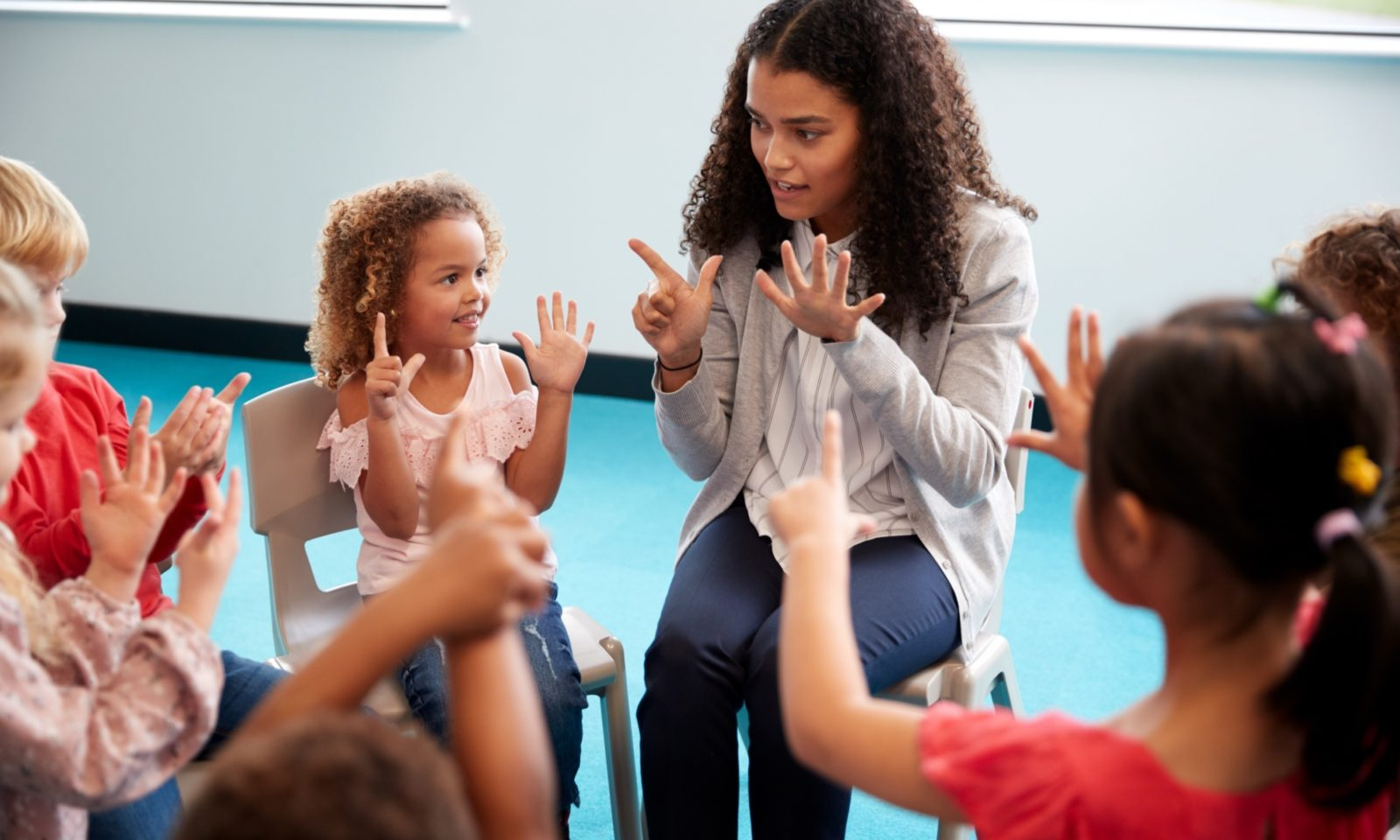 Module IK:Doelgroepen
Les 4 | Periode 5
Planning van de periode
Vandaag!
Terugblikken op de vorige les.
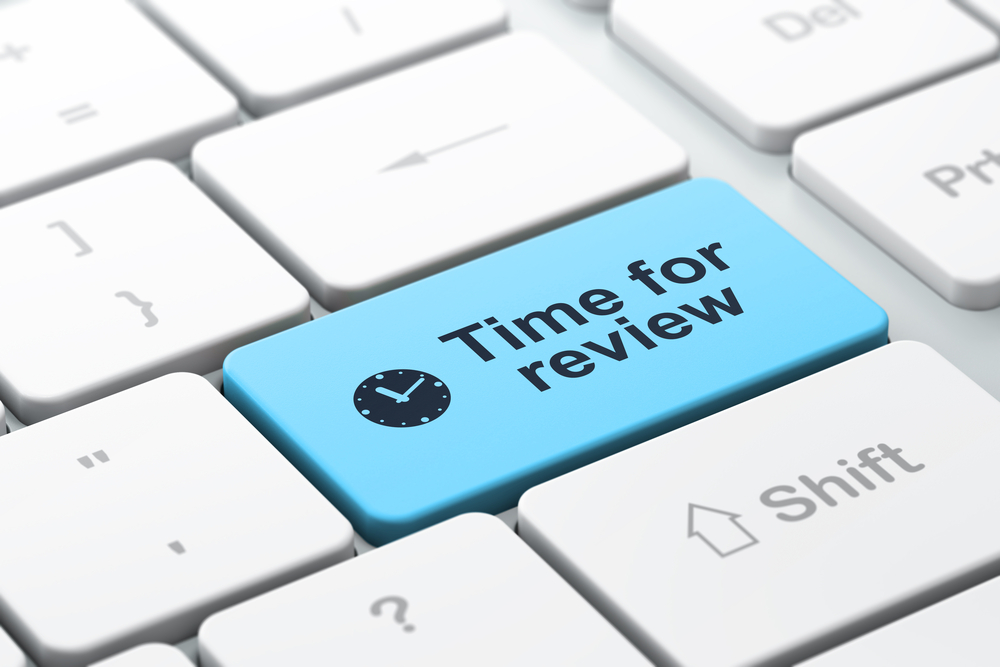 Waar hebben we het vorige week over gehad?

Wat is je bijgebleven?

Wat hebben we gedaan?
Leerdoelen
Aan het einde van deze les kun je toelichten wat jouw taal/rol is als onderwijsassistent. 

Aan het einde van deze les kun je toelichten welke verschillende vormen van onderwijs er zijn.

Aan het einde van deze les kun je uitleggen hoe verschillende vormen van onderwijs(organisaties) inhoudelijk werken.
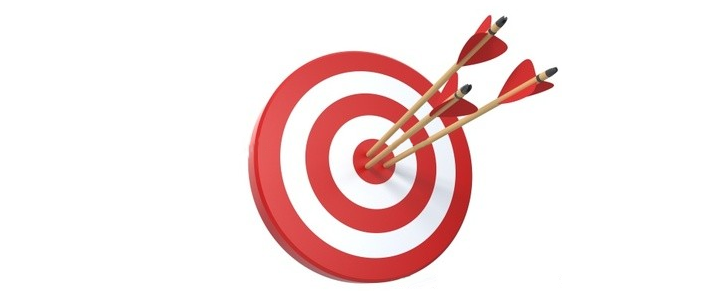 Onderwijsassistent
Waar denken jullie aan bij een OA’er?
Wat zouden zijn/haar taken zijn?

Geeft extra uitleg.
Begeleidt individueel of in groepjes.
Werkt onder de verantwoordelijkheid van de docent. 
Observeert en deelt bevindingen. 
Organiseren van excursies.
Klas opruimen of materialen klaarleggen.
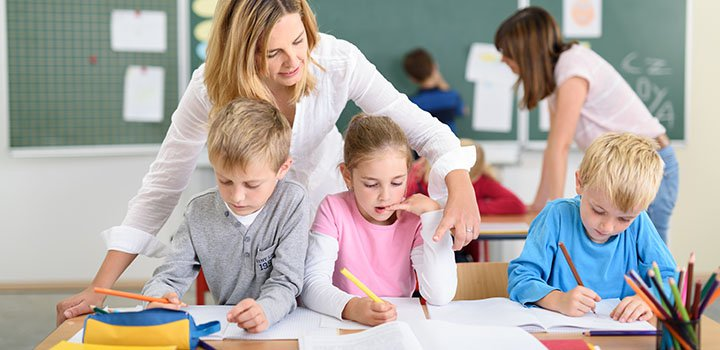 Onderwijs
Werkvorm die je kunt inzetten als oa’er!
Opdracht 2 informatiefolder
De komende drie weken gaan jullie in tweetallen werken aan een informatiefolder over de drie profielen. Deze week gaan jullie aan de slag met het profiel onderwijsassistent. In de informatiefolder komt het volgende naar voren:
Wat de taak/rol is van een onderwijsassistent.
Wat een onderwijsassistent qua kennis en vaardigheden allemaal moet kunnen/kennen volgens jou. 
Welke verschillende vormen van onderwijs er allemaal zijn.
Hoe deze verschillende vormen van onderwijs inhoudelijk werken.
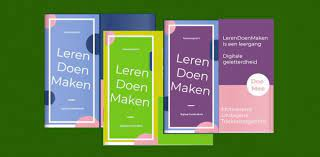